Introduction to R Graphics
Delia Voronca
2013
Objectives
Create basic graphical displays such as scatter plots, boxplots, histograms, interaction plots and 3-D plots

Change plot symbols, add an arbitrary straight line, add  points or lines, add an OLS line fit to points, add a normal density curve to a histogram

 Add titles, footnotes, mathematical symbols, arrows and shapes

Add a legend

Change size of the graph, point, text,  margins, put multiple plots per page

Changes axis, line styles, add colors

Save graphs
Useful Plots
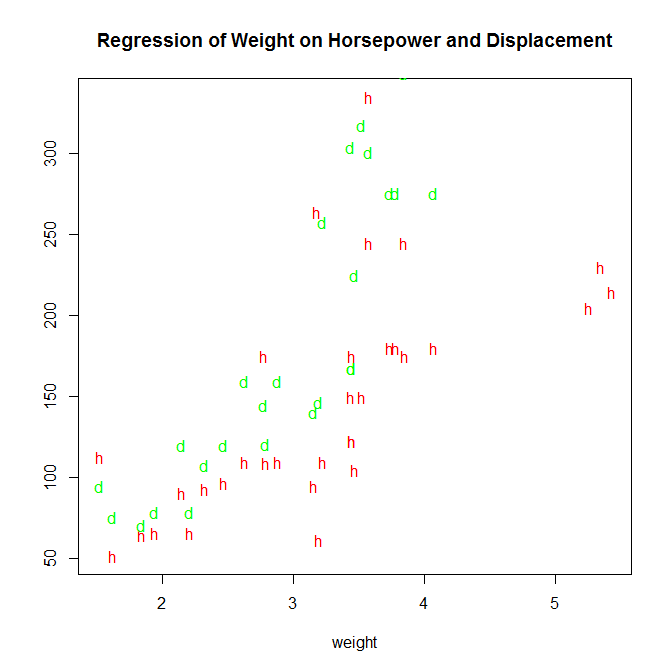 Scatterplot
plot(x, y)
Multiple y values
plot(x, y1)
points(x, y2)
points(x, y3)
...
Use pch=“d” and 
pch=“h” to change 
the plotting symbols
Useful Plots
Barpot
barplot(table(x1, x2), legend=c(“x1.grp1", “x1.grp2"), xlab="X2“, beside=TRUE)
Or
library(lattice)
barchart(table(x1,x2,x3))
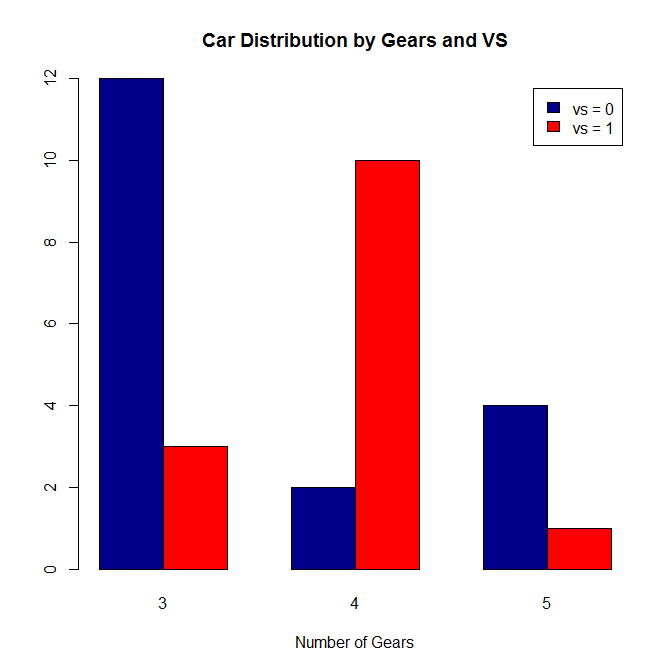 Useful Plots
Histogram
hist(x)
Stem-and-leaf Plot
stem(x)

 The decimal point is at the |

  1 | 0000000
  2 | 0000000000
  3 | 000
  4 | 0000000000
  5 | 
  6 | 0
  7 | 
  8 | 0
Useful Plots
Side-by-side boxplots
boxplot(y~x)
Or
library(lattice)
bwplot(y~x)
Boxplots and Violin Plots
boxplot(x)
horizontal = TRUE
library(vioplot)
vioplot(x1, x2, x3)
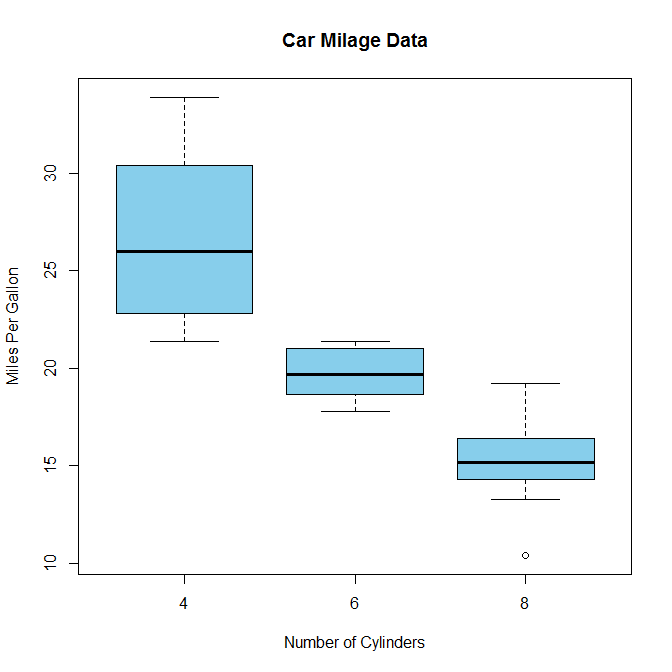 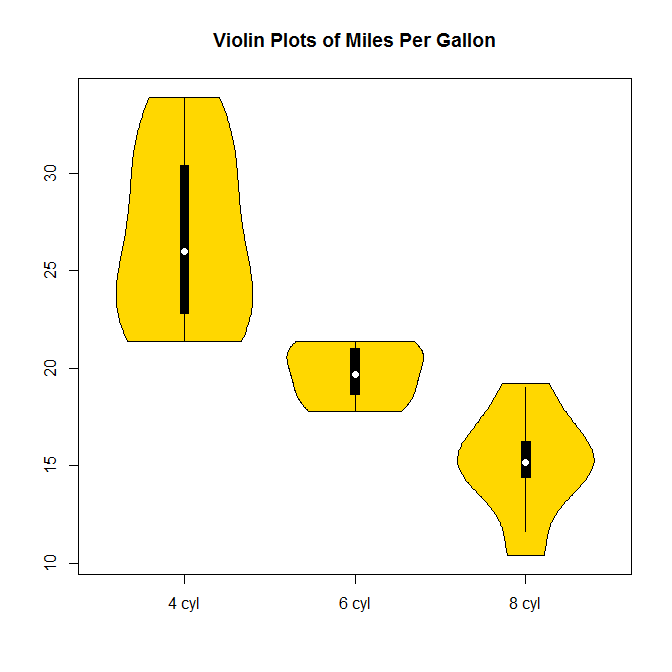 Useful Plots
Quantile-quantile plots
qqnorm(x)
qqline(x) 

Quantile – Quantile-Quantile plot
qqplot(x, y)
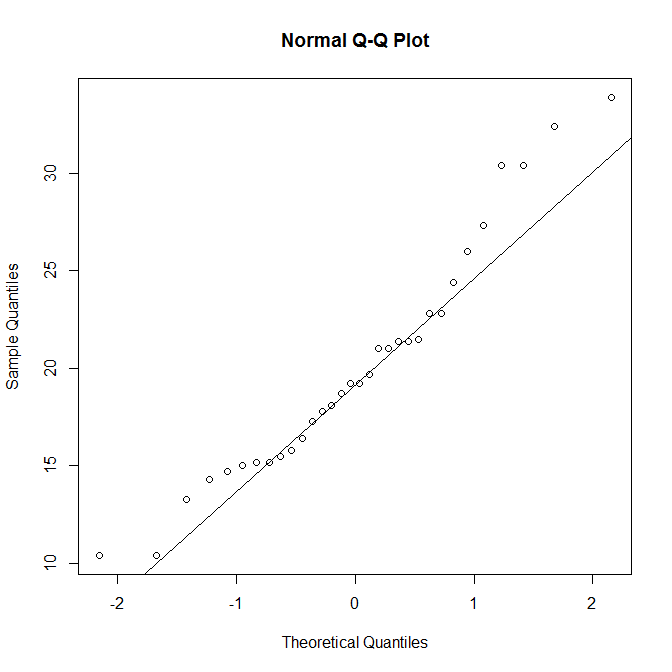 Useful Plots
Interaction plot
Display means by 2 variables (in a two-way analysis of variance)
interaction.plot(x1, x2, y)
fun  (option to change default statistic which is the mean)
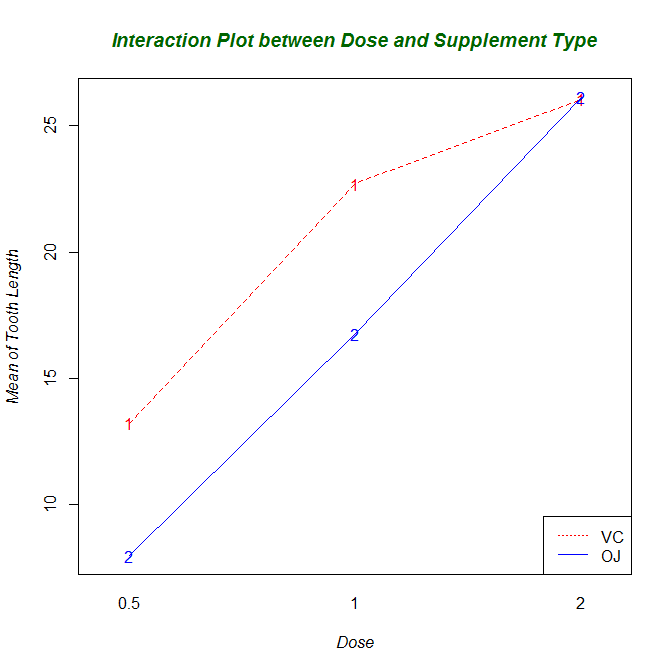 Useful Plots
Empirical probability density plot
Density plots are non-parametric estimates of the empirical probability density function
#univariate density
plot(density(x))

One could compare groups 
by looking at kernel density 
plots
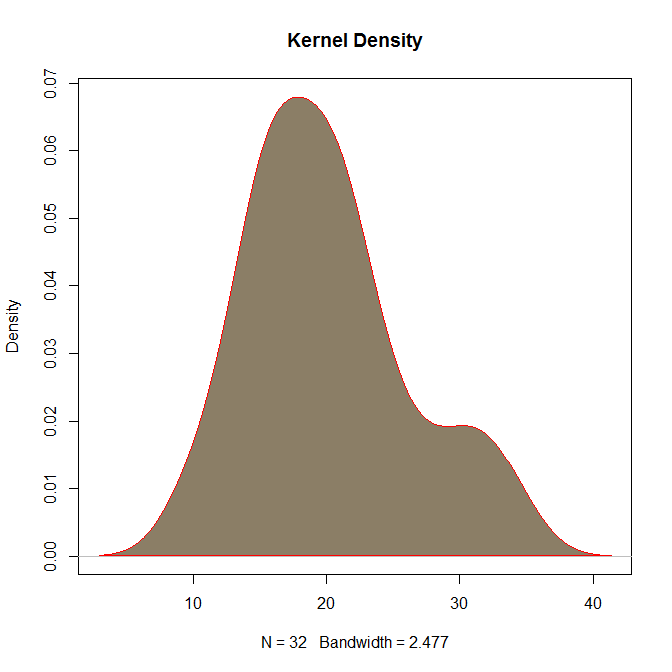 Useful Plots
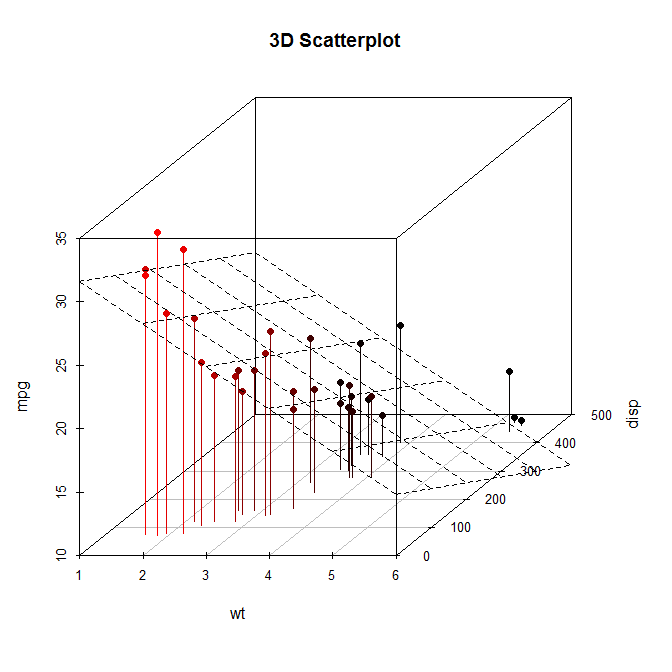 3 – D plots
persp(x, y, z)
contour(x, y, z)
Image(x, y, z)
OR
library(scatterplot3d)
scatterplot3d(x, y, z)




The values for x and y must be in ascending order
Adding Elements
Add an arbitrary straight line:
plot(x, y)
abline(intercept, slope)
Plot symbols
plot(x, y, pch=pchval)

         PCH symbols used in R 
	
“col=“ and “bg=” are also specified
PCH can also be in characters such as
“A”, “a”, “%” etc.
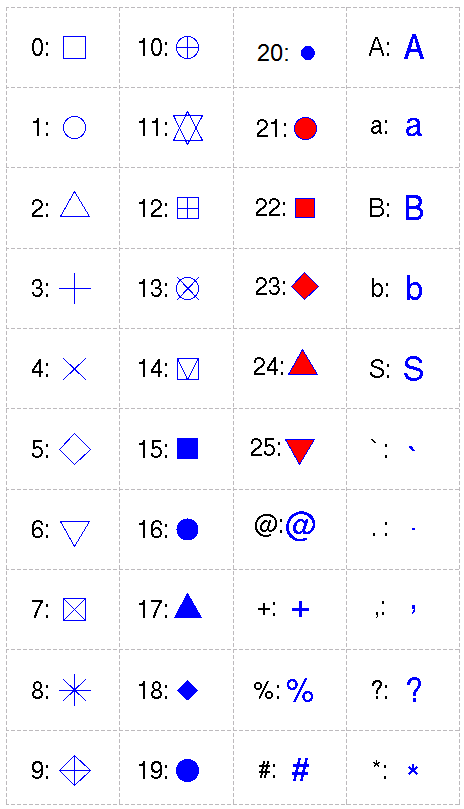 Adding Elements
Adding Points or Lines to an Existing Graphic
plot(x, y)
points(x, y)
lines(x, y, type=“type”)

type =	
p 		points
l 		lines
o 		overplotted points and lines
b, c 		points (empty if "c") joined by lines
s, S 		stair steps
h 		histogram-like vertical lines
n 		does not produce any points or lines 


OLS line fit to the points
plot(x, y)
abline(lm(y~x))
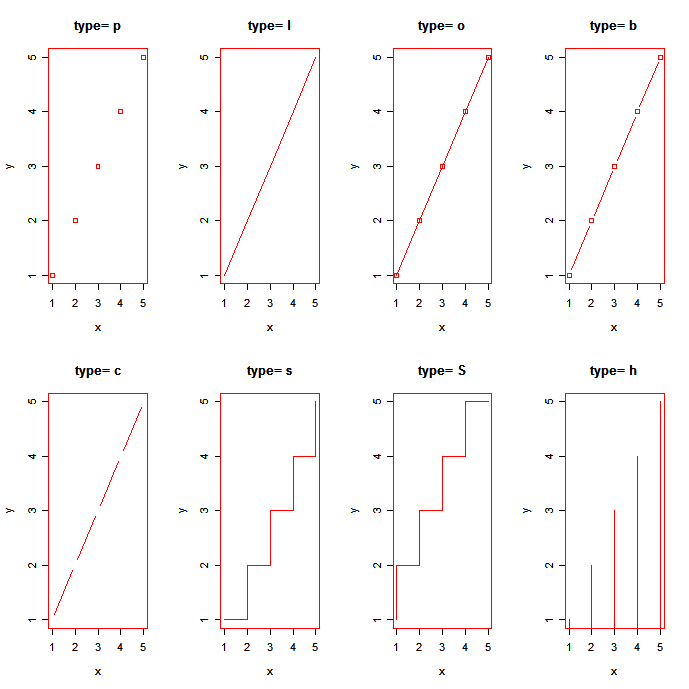 Adding Elements
Add a Normal Curve
h<-hist(x, breaks=10, col="red", xlab=“Xlab",
main="Histogram with Normal Curve") 
xfit<-seq(min(x),max(x),length=40) 
yfit<-dnorm(xfit,mean=mean(x),sd=sd(x)) 
yfit <- yfit*diff(h$mids[1:2])*length(x) 
lines(xfit, yfit, col="blue", lwd=2)
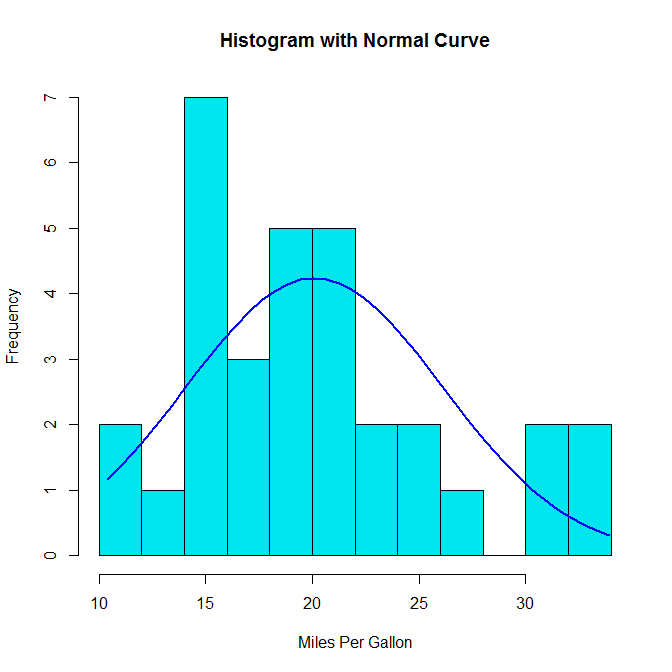 Adding Elements
Titles
title(main=“main” , sub = “sub”, xlab=“xlab”, ylab=“ylab”)

Mathematical Symbols
plot(x, y)
expr = expression(paste(mathexpression)))
title(xlab=c(expr))

Arrows and Shapes
arrows(x, y)
rect(xleft, ybottom, xright, ytop)
polygon(x, y)

library(plotrix)
draw.circle(x, y,  r)
Adding Elements
Legend
plot(x, y)
legend(xval, yval, legend = c(“Grp1”, “Grp2”),  lty=1:2, col=3:4, bty=“box type”)

Add a legend at the location at (xval, yval)
A vector of legend labels, line types, 
and colors can be specified 
using legend, lty and col options.
bty =“o” or “n”
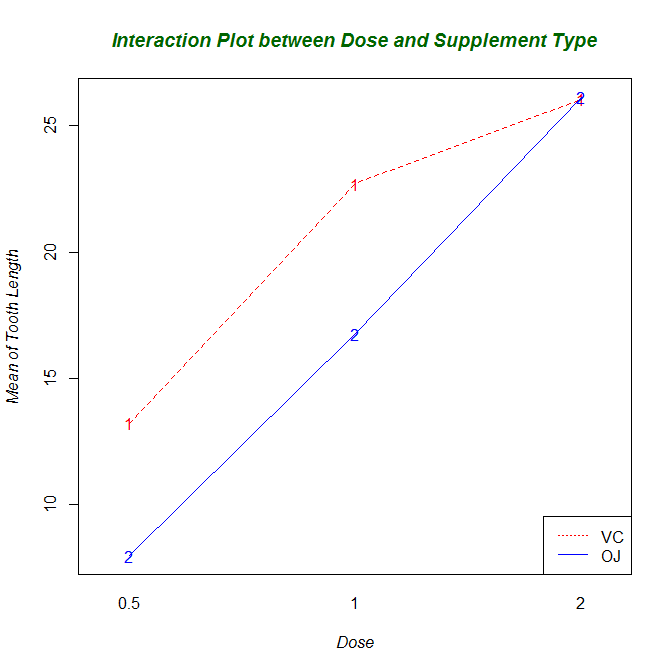 Options and Parameters
Graph Size
pdf(“filename.pdf”, width = Xin, height = Yin)
Point and text size
plot(x, y, cex = cexval)
cex 	number indicating the amount by which plotting text and symbols should be scaled relative to the default. 1=default, 1.5 is 50% larger, 0.5 is 50% smaller, etc.
cex.axis 	magnification of axis annotation relative to cex
cex.lab 	magnification of x and y labels relative to cex
cex.main 	magnification of titles relative to cex
cex.sub 	magnification of subtitles relative to cex
Box around plots
plot(x, y, bty = btyval)
Options and Parameters
Size of margins
par(mar=c(bot, left, top, right))
Save graphical settings
par() #view currents settings
opar <- par() #make a copy of current settings
par(opar) #restore original settings
Multiple plots per page
par(mfrow=c(a, b)) #a rows and b columns
par(mfcol=c(a,b))
Options and Parameters
Axis Range and Style
plot(x, y, xlim = c(minx, maxx), ylim = c (miny, maxy), xaxs=“i”, yaxs=“i”)

The xaxs and yaxs control whether the tick marks extend beyond the limits of the plotted observations (default) or are constrained to be internal (“i”)
See also:
axis()
mtext()

Omit axis
plot(x, y, xaxt = “n”, yaxy=“n”)
Options and Parameters
Axis labels, values, and tick marks
plot(x, y, lab=c(x, y, len), #number of tick marks
las=lasval,  #orientation of tick marks
tck = tckval,  #length of tick marks
xaxp = c(x1, x2, n), #coordinates of the extreme tick marks
yaxp = c(x1, x2, n),
xlab = “X axis label”, ylab=“Y axis label”)

las = 0 labels are parallel to axis
las=2 labels are perpendicular to axis
tck = 0 suppresses the tick mark
Options and Parameters
Line styles, line width and colors
plot(….)
lines(x, y, lty=ltyval, lwd = lwdval, 
col=colval)



col 	Default plotting color. Some functions (e.g. lines) accept a vector of values that are recycled.
col.axis 	color for axis annotation
col.lab 	color for x and y labels
col.main 	color for titles
col.sub 	color for subtitles
fg 	plot foreground color (axes, boxes - also sets col= to same)
bg 	plot background color
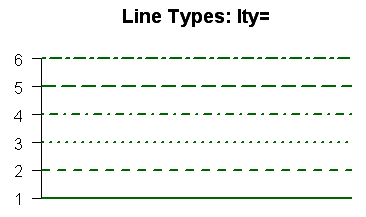 Options and Parameters
More on how to change colors
You can specify colors in R by index, name, hexadecimal, or RGB. 
For example col=1, col="white", and col="#FFFFFF" are equivalent. 
colors() #list of color names
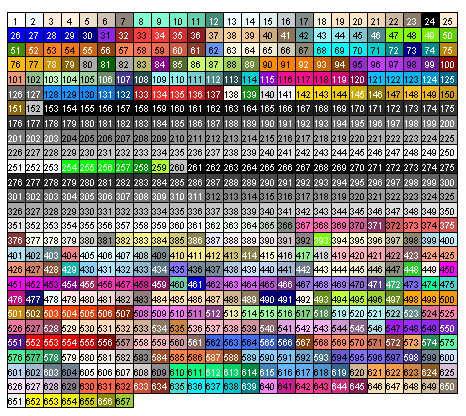 Options and Parameters
Fonts
font 	Integer specifying font to use for text.
		1=plain, 2=bold, 3=italic, 4=bold italic, 5=symbol
font.axis 	font for axis annotation
font.lab 	font for x and y labels
font.main 	font for titles
font.sub 	font for subtitles
ps 		font point size (roughly 1/72 inch)
		text size=ps*cex
family 	font family for drawing text. Standard values are "serif", 		"sans", "mono", "symbol".
Saving Graphs
pdf(“file.pdf”)
plot(….)
dev.off()

jpeg(“file.jpeg”)
plot(…)
dev.off()

win.metafile(file.wmf)
plot(…)
dev.off()

Similar code for BMP, TIFF, PNG, POSTSCRIPT
PNG is usually recommended
The dev.off() function is used to close the graphical device
Go Over R Code
In Class Activity
Any ideas on how to reproduce this graph?

What are some things 
you need to know?
Data and ICC formula
Add a title
Change axis labels
Change tick marks
Change color
Add legend
Change font and size
*Use a for loop
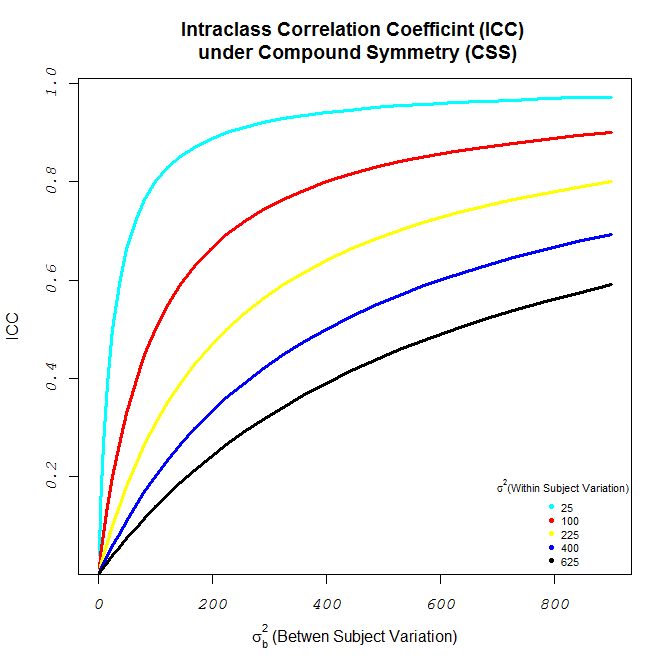 In Class Activity
Let’s go over the code

Questions

Homework
References
SAS and R – data Management, Statistical Analysis, and Graphics, Ken Kleinman and Nicholas J. Horton
Quick – R : http://www.statmethods.net/index.html
R help